CHÚA NHẬT XXII THƯỜNG NIÊN NĂM B
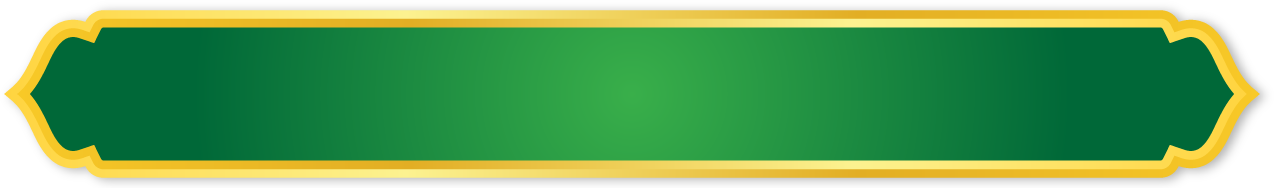 CA ĐOÀN THIẾU NHI - TERESA HÀI ĐỒNG GIÊSU
GIÁO XỨ THIÊN ÂN
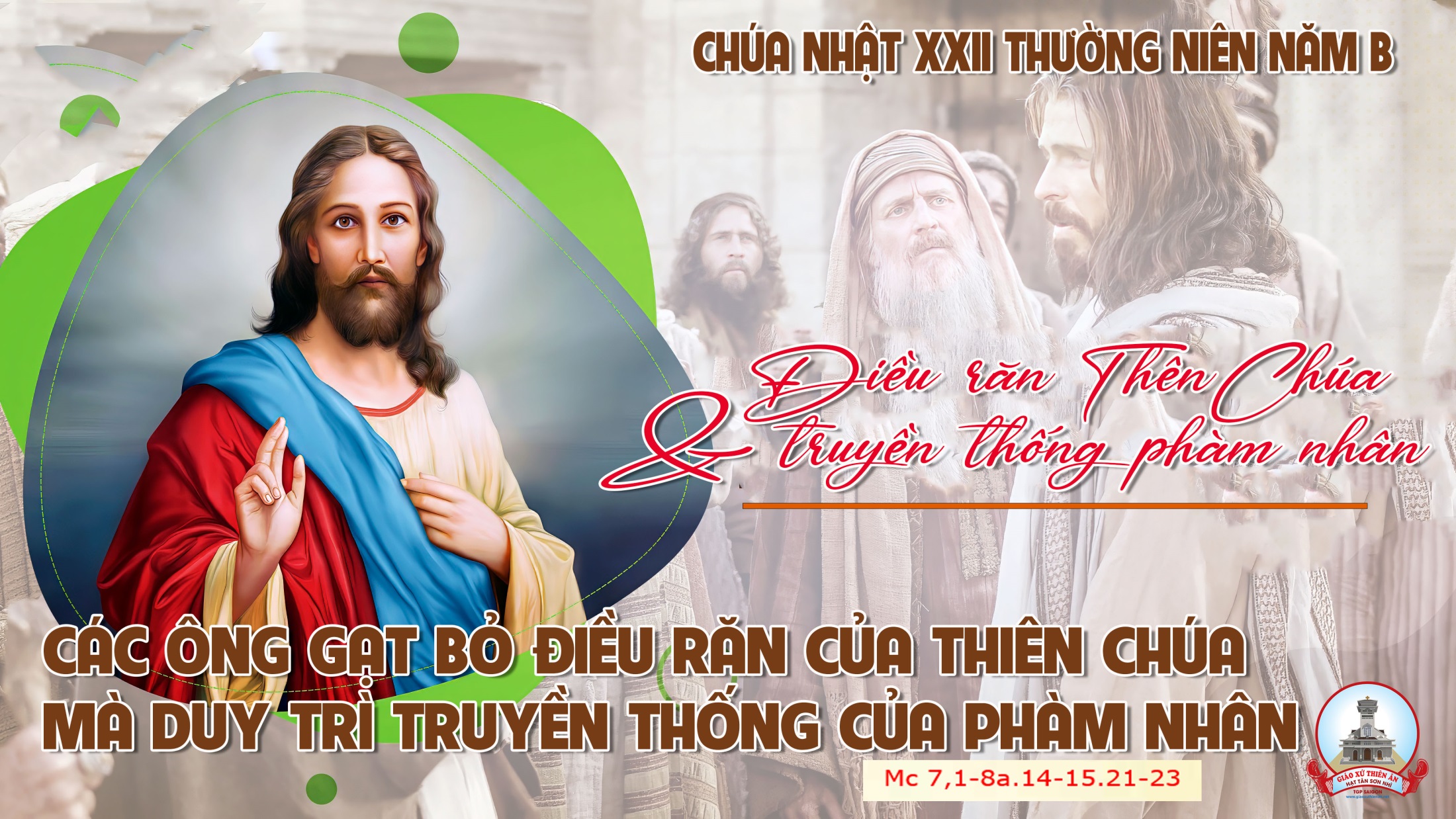 Ca nhập lễ
HỢP LỜI CHÚC TỤNG
Đăng Khoa
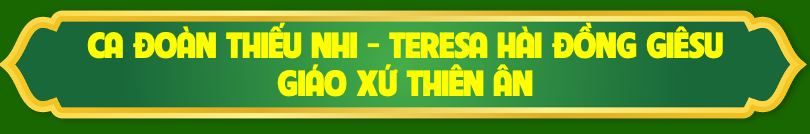 Đk: Cùng về đây cất tiếng ca khen uy danh Ngài là Chúa Toàn Năng. Cùng về đây trước thánh nhan Ngài, hợp muôn lòng hát khúc tạ ơn.
***: Cùng triều thần mừng Chúa Chí Thánh cùng đàn cầm hoà tấu khúc hát. Này đoàn con xin dâng Ngài bài ca chúc tụng.
Tk1: Lòng rộn ràng đến bên nhan Ngài, vì đoàn con hằng khát mong Ngài.
***:  Nguyện Ngài xuống ân phúc dư tràn toàn thế nhân trong kiếp cơ hàn vào đền thánh, hợp tiếng chúc khen Danh Ngài.
Đk: Cùng về đây cất tiếng ca khen uy danh Ngài là Chúa Toàn Năng. Cùng về đây trước thánh nhan Ngài, hợp muôn lòng hát khúc tạ ơn.
***: Cùng triều thần mừng Chúa Chí Thánh cùng đàn cầm hoà tấu khúc hát. Này đoàn con xin dâng Ngài bài ca chúc tụng.
Tk2: Về cùng Ngài chúng con vui mừng: hưởng tình yêu của Chúa Nhân từ.
***:  Ngài tạo tác tinh tú đất trời, ngọn núi cao Ngài đã tác thành. Này đoàn con hợp tiếng chúc khen Danh Ngài.
Đk: Cùng về đây cất tiếng ca khen uy danh Ngài là Chúa Toàn Năng. Cùng về đây trước thánh nhan Ngài, hợp muôn lòng hát khúc tạ ơn.
***: Cùng triều thần mừng Chúa Chí Thánh cùng đàn cầm hoà tấu khúc hát. Này đoàn con xin dâng Ngài bài ca chúc tụng.
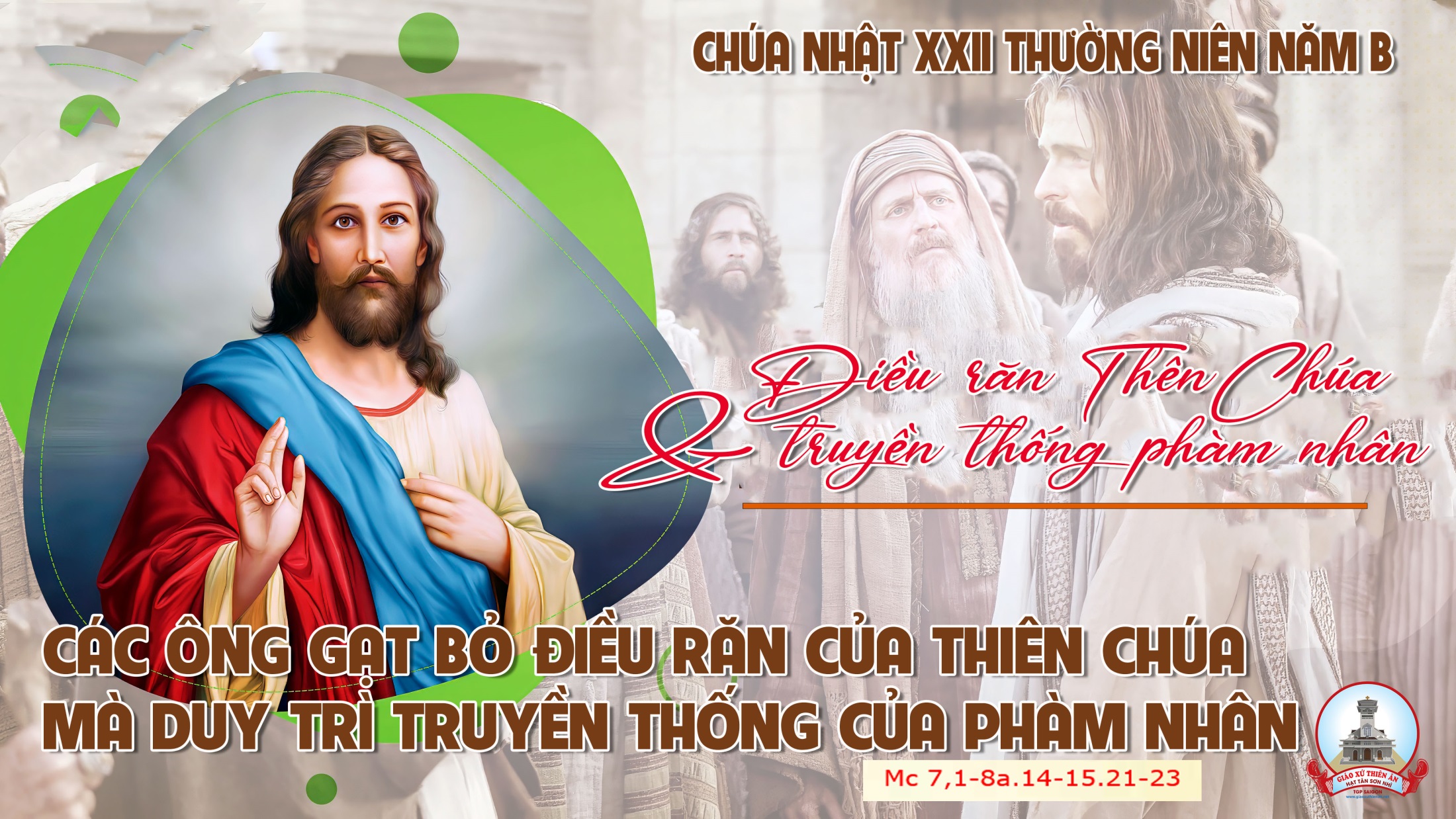 Kinh Thương Xót
Xin Chúa thương xót chúng con. Xin Chúa thương (nguyện) xin Chúa thương, xin thương xót chúng con. Xin Chúa Ki-tô, xin Chúa Ki-tô thương xót chúng con.
** Xin Chúa Ki-tô, thương xót chúng con. Xin Chúa thương xót chúng con. Xin Chúa thương (nguyện) xin Chúa thương, xin thương xót chúng con, xin thương xót chúng con.
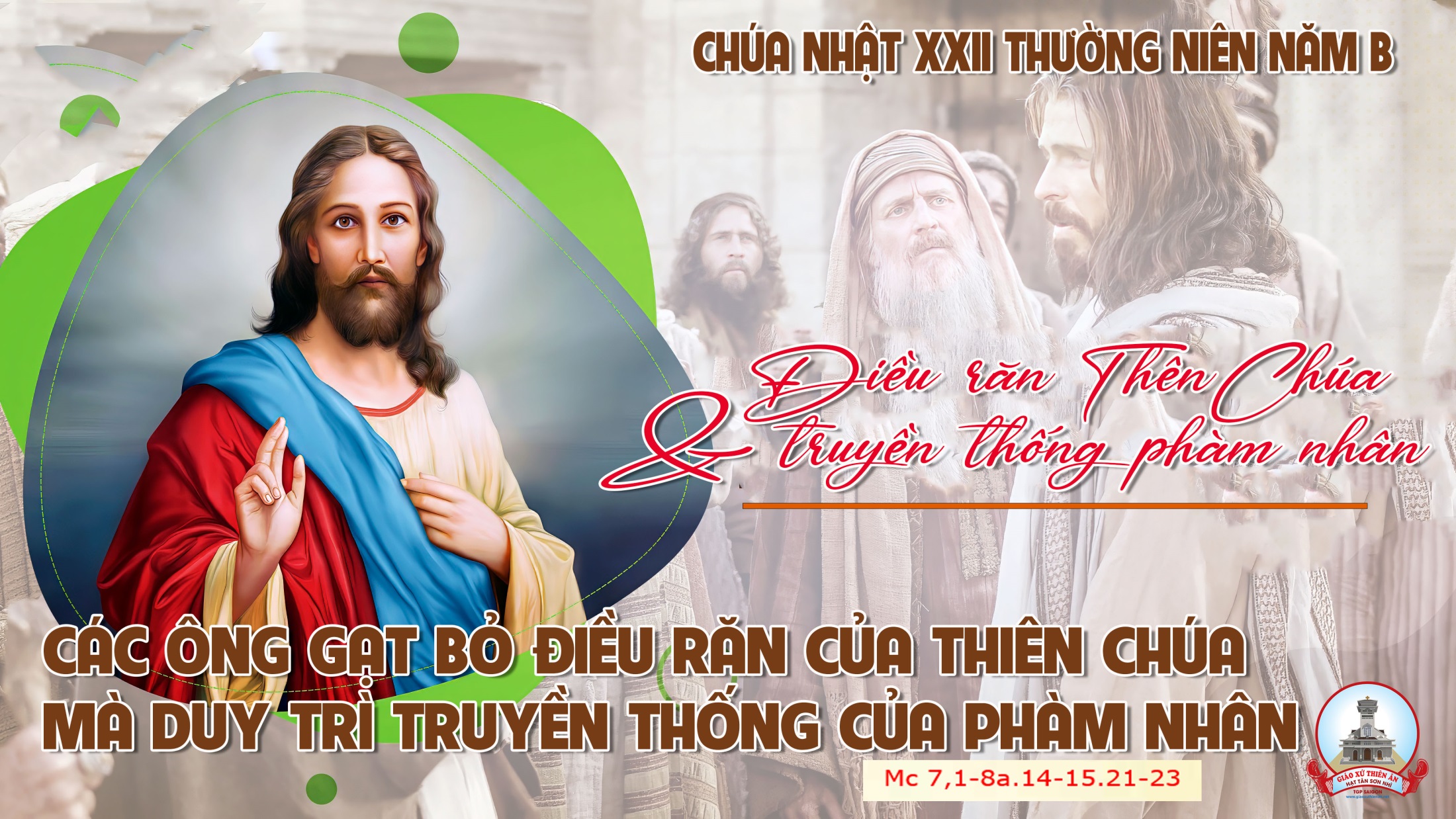 KINH VINH DANH
Ca Lên Đi 2
KINH VINH DANH
Chủ tế: Vinh danh Thiên Chúa trên các tầng trời. Và bình an dưới thế, bình an dưới thế cho người thiện tâm.
Chúng con ca ngợi Chúa. Chúng con chúc tụng Chúa. Chúng con thờ lạy Chúa. Chúng con tôn vinh Chúa. Chúng con cảm tạ Chúa vì vinh quang cao cả Chúa.
Lạy Chúa là Thiên Chúa, là Vua trên trời, là Chúa Cha toàn năng. Lạy Con Một Thiên Chúa, Chúa Giê-su Ki-tô.
Lạy Chúa là Thiên Chúa, là Chiên Thiên Chúa, là Con Đức Chúa Cha. Chúa xoá tội trần gian, xin thương, xin thương, xin thương xót chúng con.
Chúa xoá tội trần gian, Xin nhận lời chúng con cầu khẩn. Chúa ngự bên hữu Đức Chúa Cha, xin thương, xin thương, xin thương xót chúng con.
Vì lạy Chúa Giê-su Ki-tô, chỉ có Chúa là Đấng Thánh, chỉ có Chúa là Chúa, chỉ có Chúa là Đấng Tối Cao, cùng Đức Chúa Thánh Thần trong vinh quang Đức Chúa Cha. A-men. A-men.
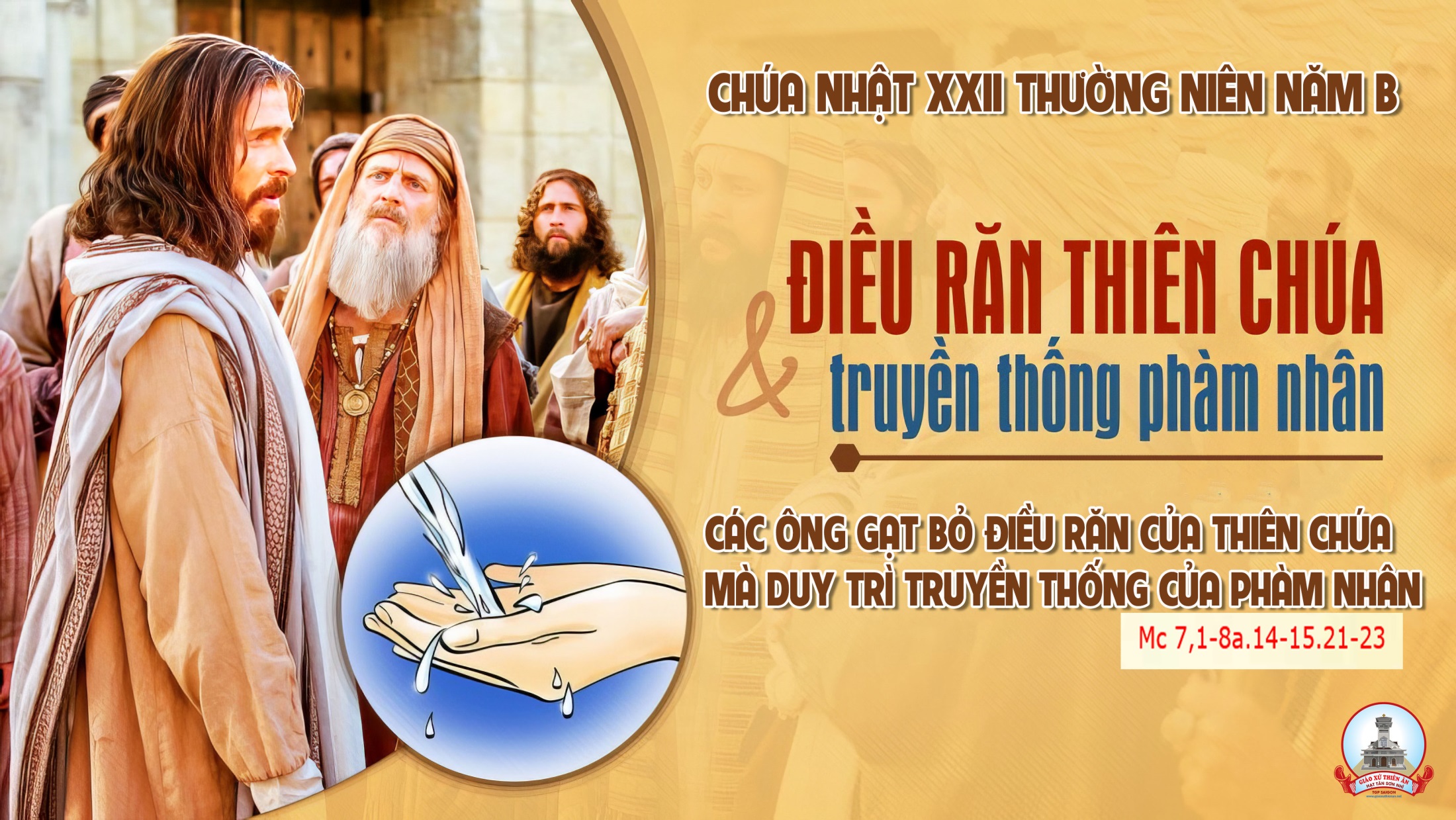 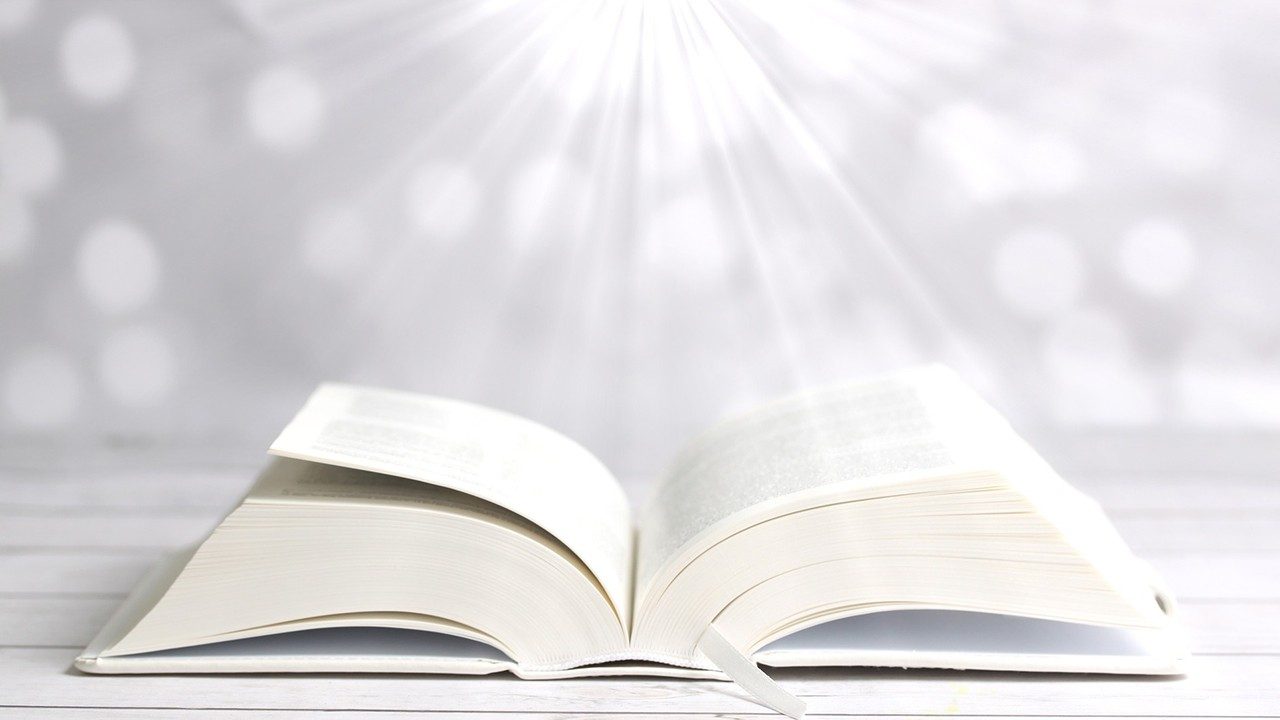 Bài đọc 1
Anh em đừng thêm gì vào lời tôi truyền cho anh em, cũng đừng bớt gì, nhưng phải giữ những mệnh lệnh của Đức Chúa.
Bài trích sách Đệ nhị luật.
THÁNH VỊNH 14CHÚA NHẬT XXII THƯỜNG NIÊNNĂM B Thanh Lâm03 Câu
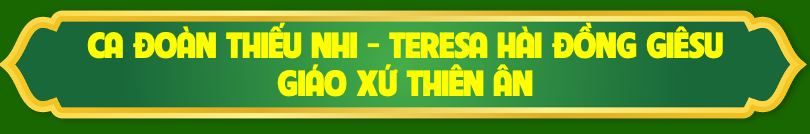 Đk: Lạy Chúa, ai sẽ được cư ngụ trong nhà của Chúa?
Tk1: Người biết sống trong sạch, biết sống thanh bần, thực thi công chính. Người chỉ nghĩ điều lành, trên môi không hề bịa lời dối gian. Đời sống giữ thật sạch tinh, lòng chỉ nghĩ về nẻo chính, và lưỡi chẳng bịa đặt lời vu không ai.
Đk: Lạy Chúa, ai sẽ được cư ngụ trong nhà của Chúa?
Tk2: Người không bao giờ làm cho ai ê chề, thẹn thân nhục nhã. Phường ác đức coi thường nhưng yêu chuộng người sợ tôn Chúa luôn. Chẳng áp bức, làm nhục ai, trọng kính những người sợ Chúa, lòng luôn luôn coi thường bè lũ bất nhân.
Đk: Lạy Chúa, ai sẽ được cư ngụ trong nhà của Chúa?
Tk3: Người đã hứa điều gì mãi giữ trọn lời, nguyện không bội ước. Chẳng cho vay thu lời, tham lam hại người hiền lương, thẳng ngay. Người nhớ mãi những điều đó, lòng quyết giữ lề luật Chúa, thì mãi mãi muôn đời hoài luôn vững kiên.
Đk: Lạy Chúa, ai sẽ được cư ngụ trong nhà của Chúa?
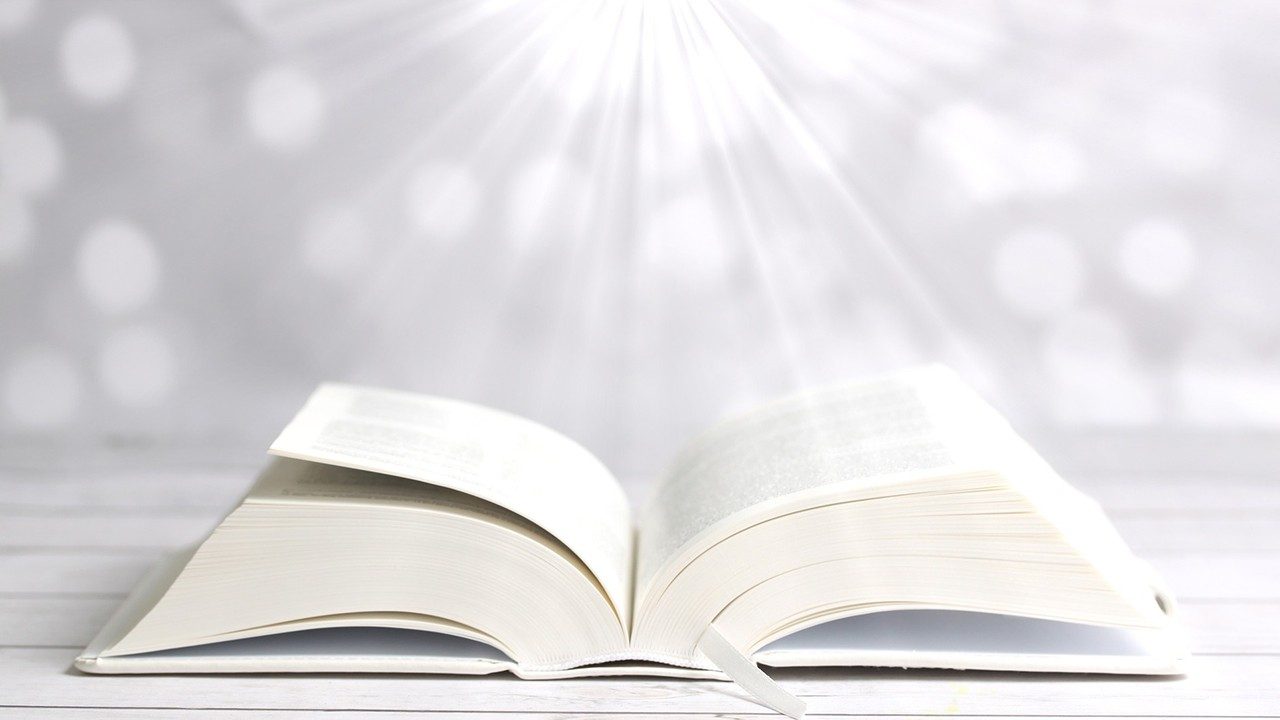 Bài đọc 2
Anh em hãy đem Lời ấy ra thực hành.
Bài trích thư của thánh Gia-cô-bê tông đồ.
Alleluia-Alleluia
Chúa Cha tự ý dùng lời chân lý mà sinh ra chúng ta, để chúng ta nên như tác phẩm đầu tay trong các thụ tạo của Ngài.
Alleluia…
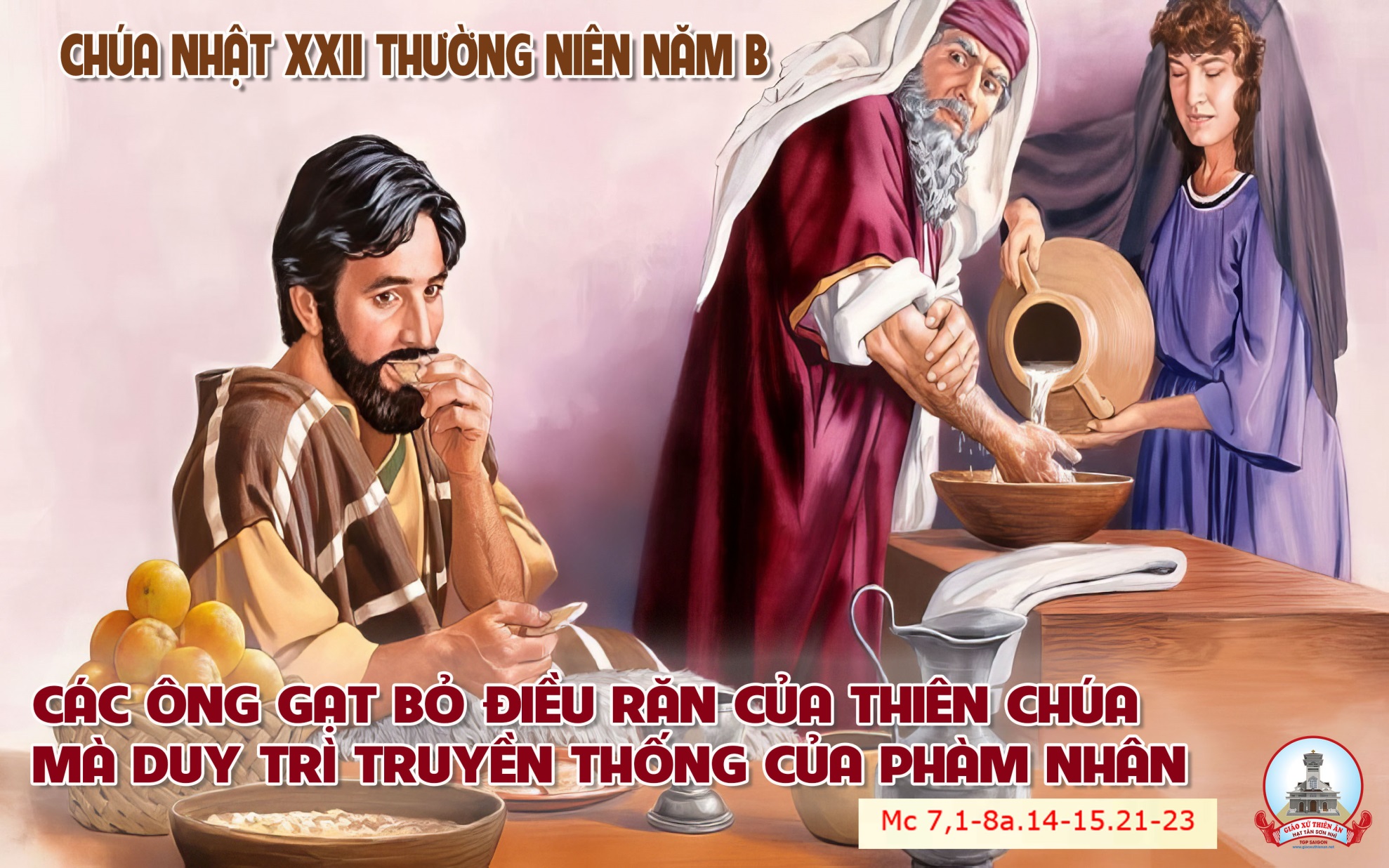 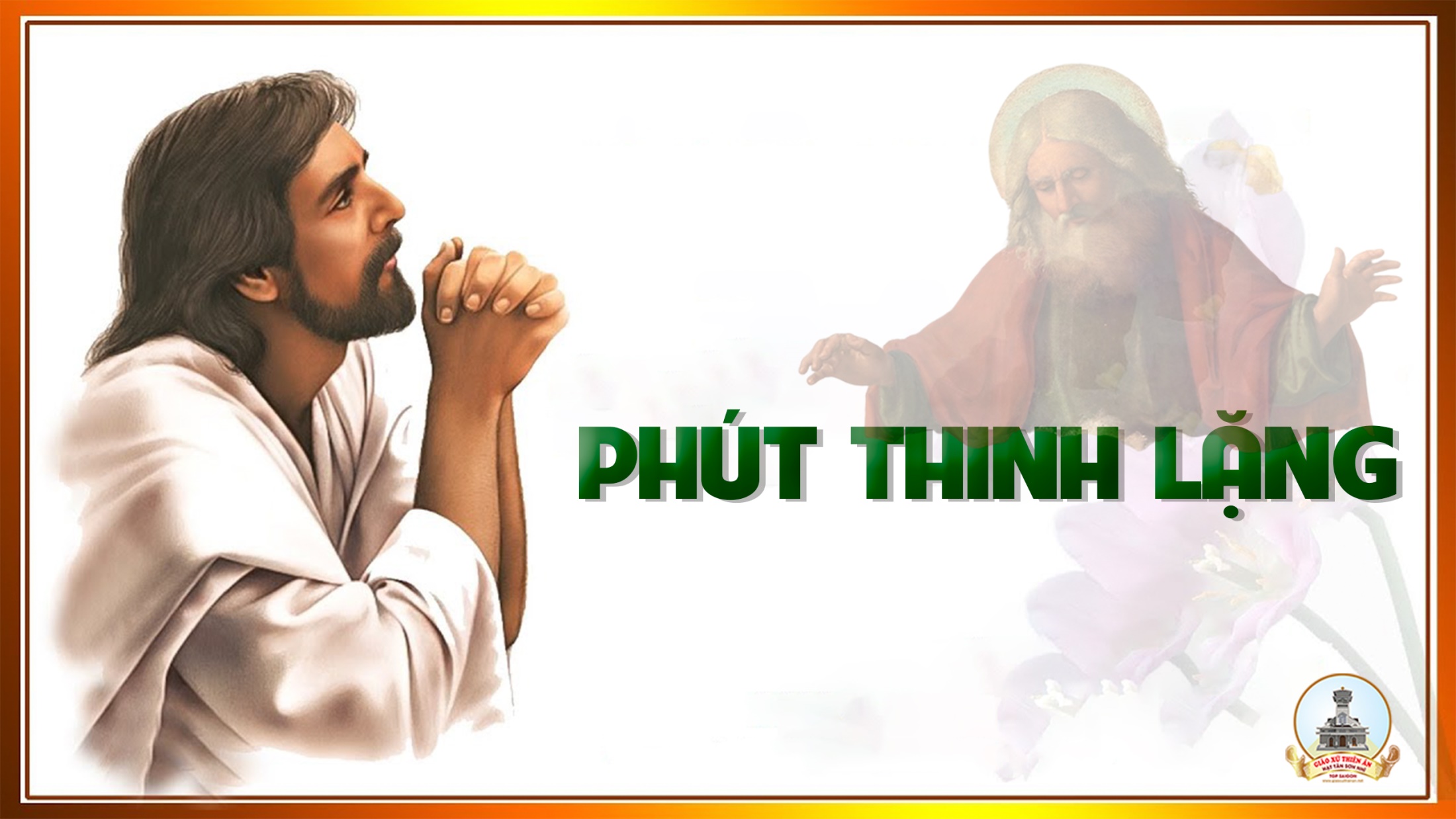 KINH TIN KÍNH
Tôi tin kính một Thiên Chúa là Cha toàn năng, Đấng tạo thành trời đất, muôn vật hữu hình và vô hình.
Tôi tin kính một Chúa Giêsu Kitô, Con Một Thiên Chúa, Sinh bởi Đức Chúa Cha từ trước muôn đời.
Người là Thiên Chúa bởi Thiên Chúa, Ánh Sáng bởi Ánh Sáng, Thiên Chúa thật bởi Thiên Chúa thật,
được sinh ra mà không phải được tạo thành, đồng bản thể với Đức Chúa Cha: nhờ Người mà muôn vật được tạo thành.
Vì loài người chúng ta và để cứu độ chúng ta, Người đã từ trời xuống thế.
Bởi phép Đức Chúa Thánh Thần, Người đã nhập thể trong lòng Trinh Nữ Maria, và đã làm người.
Người chịu đóng đinh vào thập giá vì chúng ta, thời quan Phongxiô Philatô; Người chịu khổ hình và mai táng, ngày thứ ba Người sống lại như lời Thánh Kinh.
Người lên trời, ngự bên hữu Đức Chúa Cha, và Người sẽ lại đến trong vinh quang để phán xét kẻ sống và kẻ chết, Nước Người sẽ không bao giờ cùng.
Tôi tin kính Đức Chúa Thánh Thần là Thiên Chúa và là Đấng ban sự sống, Người bởi Đức Chúa Cha và Đức Chúa Con mà ra,
Người được phụng thờ và tôn vinh cùng với Đức Chúa Cha và Đức Chúa Con: Người đã dùng các tiên tri mà phán dạy.
Tôi tin Hội Thánh duy nhất thánh thiện công giáo và tông truyền.
Tôi tuyên xưng có một Phép Rửa để tha tội. Tôi trông đợi kẻ chết sống lại và sự sống đời sau. Amen.
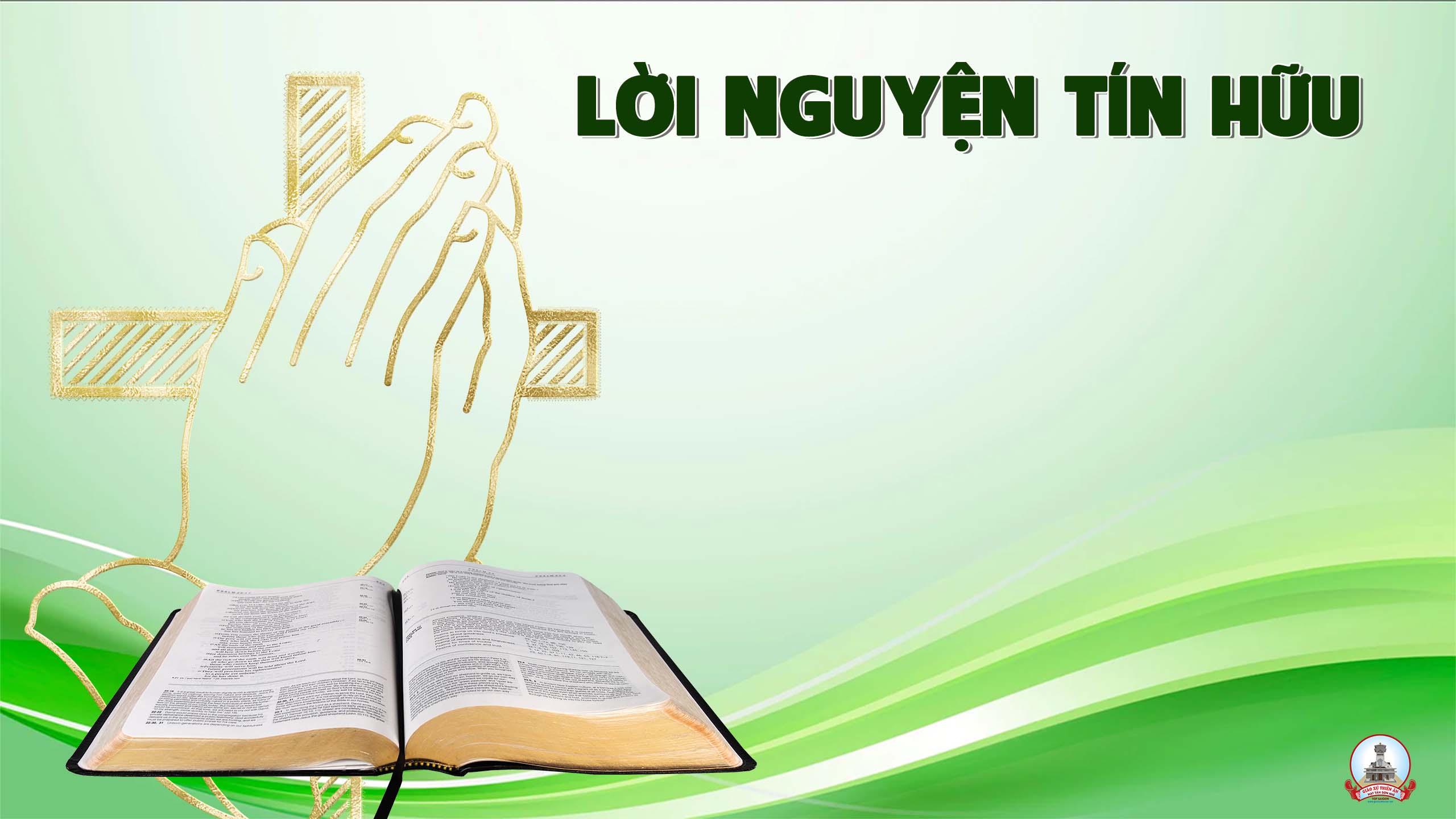 Anh chị em thân mến, muốn đứng vững trước mọi thử thách, muốn khỏi phải mất đức tin, người Ki-tô hữu cần giữ trọn vẹn lề luật của Chúa. Với tâm tình mến yêu lề luật Chúa, chúng ta cùng dâng lời cầu xin.
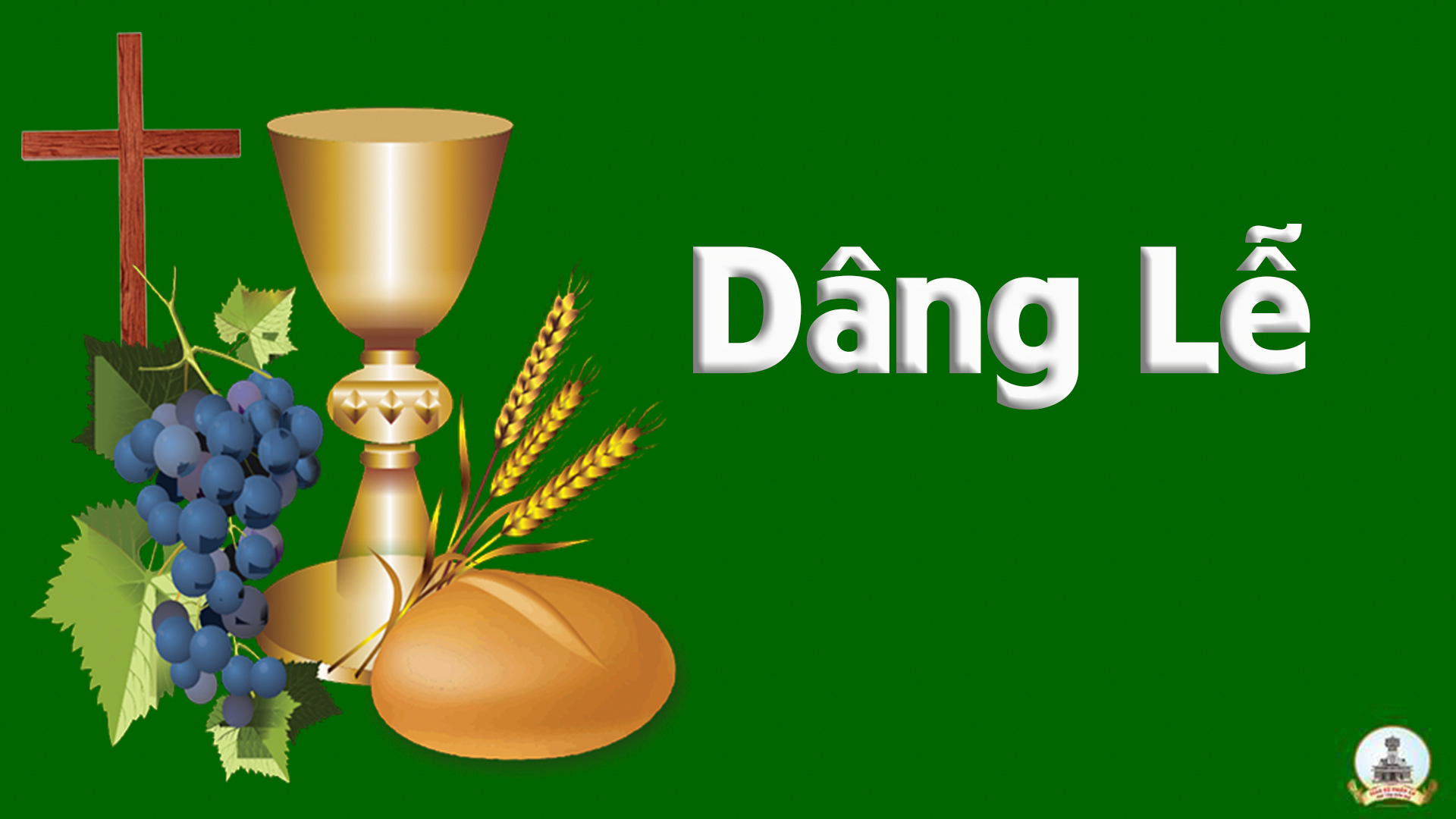 Tâm Tình Con Dâng 1
Mai Khanh
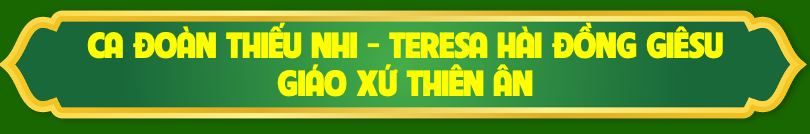 Tk1: Với bao tâm tình này con kính dâng lên Ngài, đời con đây tiến dâng lên Ngài tất cả.
***: Chúa luôn ở cùng dù bao khổ đau trên đời vụt tan đi ánh dương chiếu soi bình an.
Đk: Kỳ công Cha ban cho thế giới lãnh phúc ân bao la tuyệt vời, này con dâng lên Cha bánh thơm sạch tinh,
***: lòng Cha bao dung như suối nước mát tưới tiêu cho xanh ruộng đồng, này rượu thơm con dâng dám mong Cha nhận cho.
Tk2: Trái thơm ngọt lành này con kính dâng lên Ngài, cùng bao nhiêu trái tim mang đầy nhiệt huyết,
***: tiếng ca tiếng cười cùng bao nỗi vui nỗi buồn. Ngài khoan dung dám mong xin Ngài nhận cho.
Đk: Kỳ công Cha ban cho thế giới lãnh phúc ân bao la tuyệt vời, này con dâng lên Cha bánh thơm sạch tinh,
***: lòng Cha bao dung như suối nước mát tưới tiêu cho xanh ruộng đồng, này rượu thơm con dâng dám mong Cha nhận cho.
Thánh Thánh Thánh
Thánh! Thánh! Thánh! Chúa là Thiên Chúa các đạo binh. Trời đất đầy vinh quang Chúa. Hoan hô Chúa trên các tầng trời.
** Hoan hô Chúa trên các tầng trời. Chúc tụng Đấng ngự đến nhân danh Chúa. Hoan hô Chúa trên các tầng trời, hoan hô Chúa trên các tầng trời.
Lạy Chiên Thiên Chúa
Lạy Chiên Thiên Chúa, Đấng xoá tội trần gian, xin thương xót chúng con. Lạy Chiên Thiên Chúa, Đấng xoá tội trần gian,
** xin thương xót, xin thương xót chúng con. Lạy Chiên Thiên Chúa, Đấng xoá tội trần gian, xin ban bình an cho chúng con.
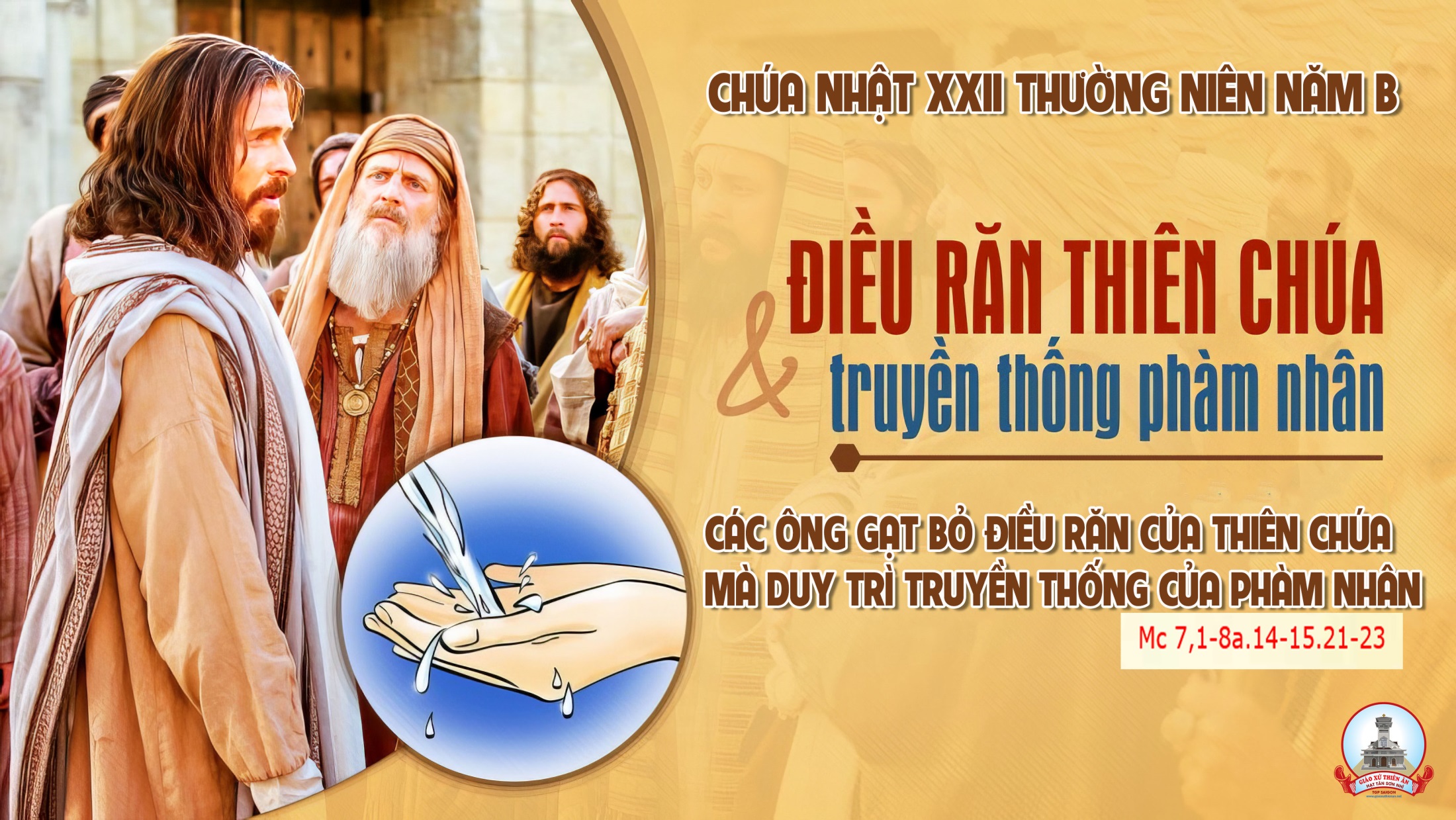 Ca Nguyện Hiệp LễDâng Và Xinlời Việt Phanxico
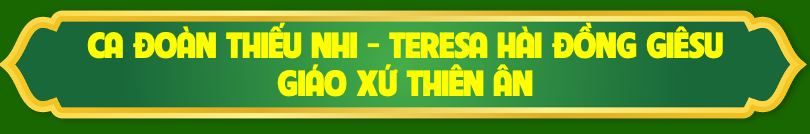 Tk1: Nguyện dâng Chúa con tim, nguyện dâng Chúa tâm tư. Chúa hãy nhận đời con với những ước mơ. Và cho con yêu thương và cho con ơn Chúa. Bấy nhiêu thôi Chúa ơi, bấy nhiêu thôi là đủ rồi.
Tk2: Này nước mắt đau thương, này câu hát say sưa, Chúa hãy nhận đời con lúc nắng khi mưa. Và cho con yêu thương và cho con ơn Chúa. Bấy nhiêu thôi Chúa ơi, bấy nhiêu thôi là đủ rồi.
Tk3: Từ tay Chúa lo toan, tràn nhịp sống hân hoan. Chúa hãy nhận đời con Chúa đã thương ban. Và cho con yêu thương và cho con ơn Chúa. Bấy nhiêu thôi Chúa ơi, bấy nhiêu thôi là đủ rồi.
Tk4: Rồi mai đây con đi và tay sẽ buông xuôi, Chúa hãy nhận hồn con tới bến an vui. Và cho con yêu thương và cho con ơn Chúa. Bấy nhiêu thôi Chúa ơi, bấy nhiêu thôi là đủ rồi.
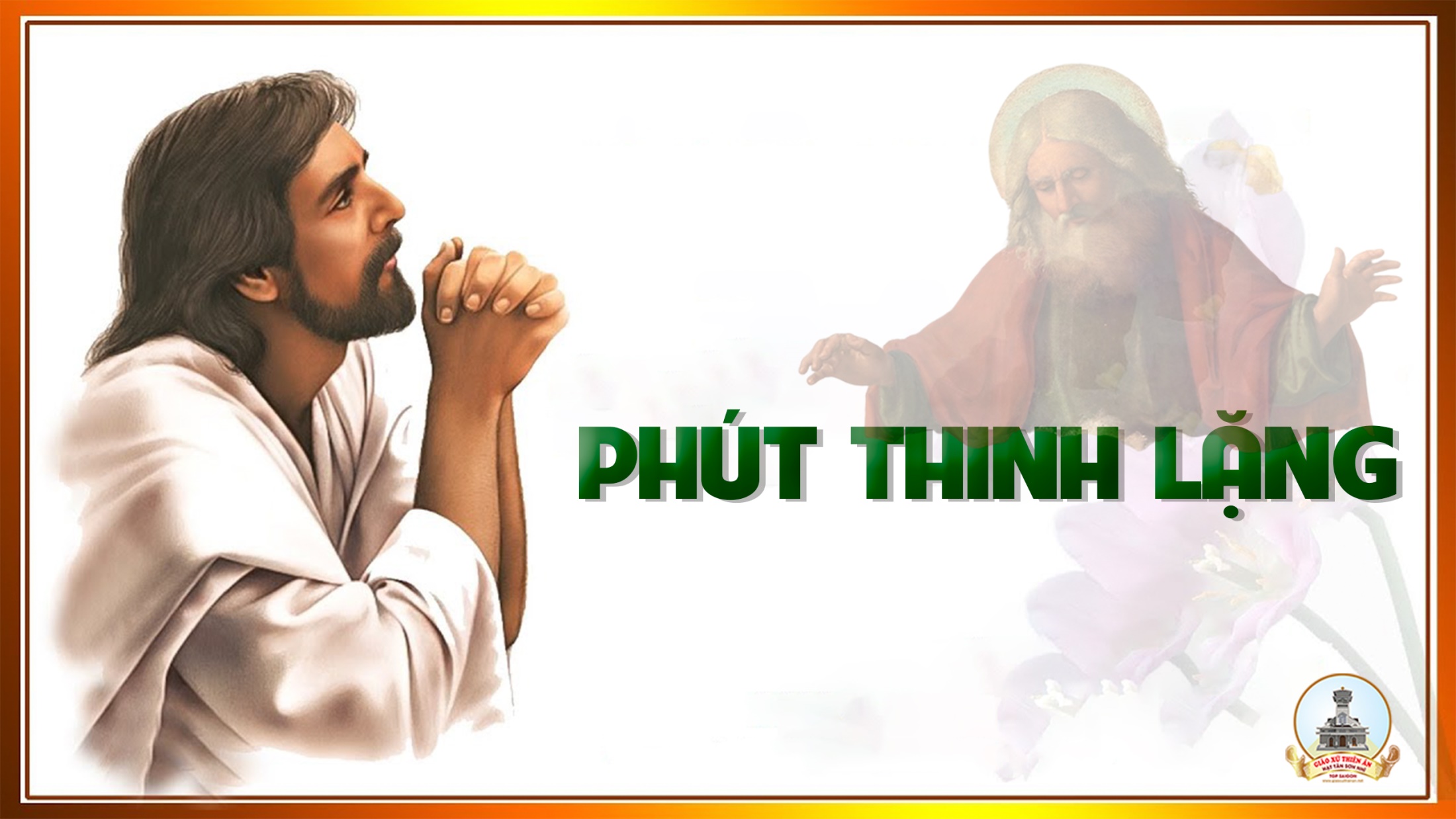 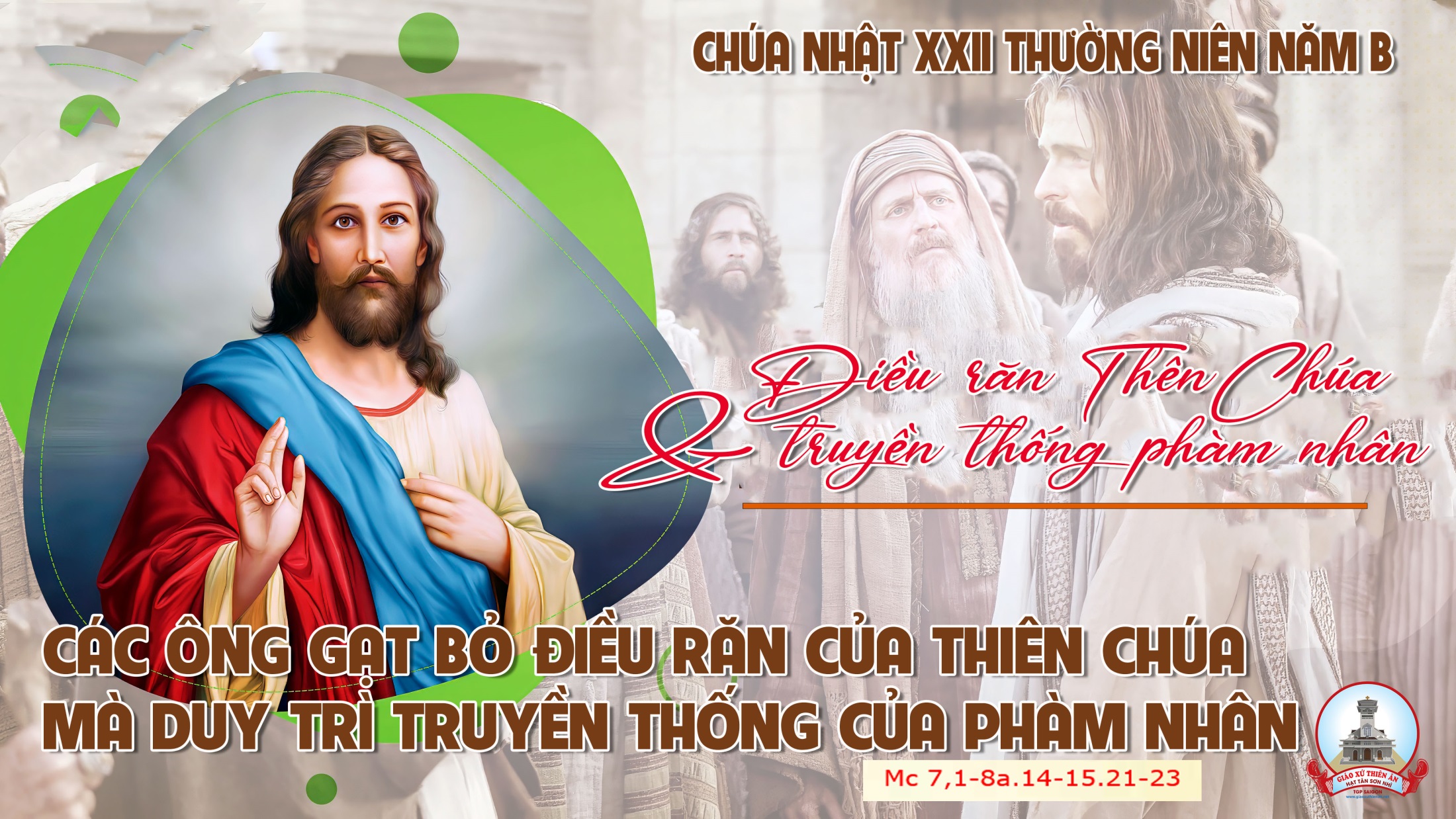 Chúa Nhật XX TN Năm A
Ca Kết LễĐức Mẹ FatimaĐăng Khoa
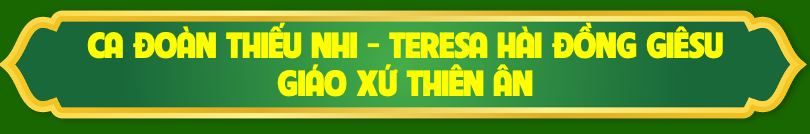 Tk1: Lạy mẹ Ma-ri-a, Mẹ hiền dấu yêu của con. Ôi Mẹ thật diễm phúc, có Chúa ở cùng Mẹ luôn. Nay lòng con hát lên Danh Mẹ Ma-ri-a. Xin Mẹ cầu giúp và mãi mãi che chở con.
Đk: Mẹ Fa-ti-ma, Mẹ hiền của mọi thế nhân. Đoàn con xin đến dâng Mẹ một niềm mến yêu. Mẹ thương nhắn nhủ: hãy ăn năn cải thiện đời sống, tôn sùng trái tim Mẹ và năng lần hạt Mân Côi.
Tk2: Lạy Mẹ Ma-ri-a, phận người lắm phen hèn yếu. Giữa biển đời bát ngát, sóng gió gian khổ chẳng thiếu. Nay đoàn con ngước lên, xin Mẹ nâng đỡ hộ phù, soi đường chỉ lối cập bến Nước Trời hiển vinh.
Đk: Mẹ Fa-ti-ma, Mẹ hiền của mọi thế nhân. Đoàn con xin đến dâng Mẹ một niềm mến yêu. Mẹ thương nhắn nhủ: hãy ăn năn cải thiện đời sống, tôn sùng trái tim Mẹ và năng lần hạt Mân Côi.
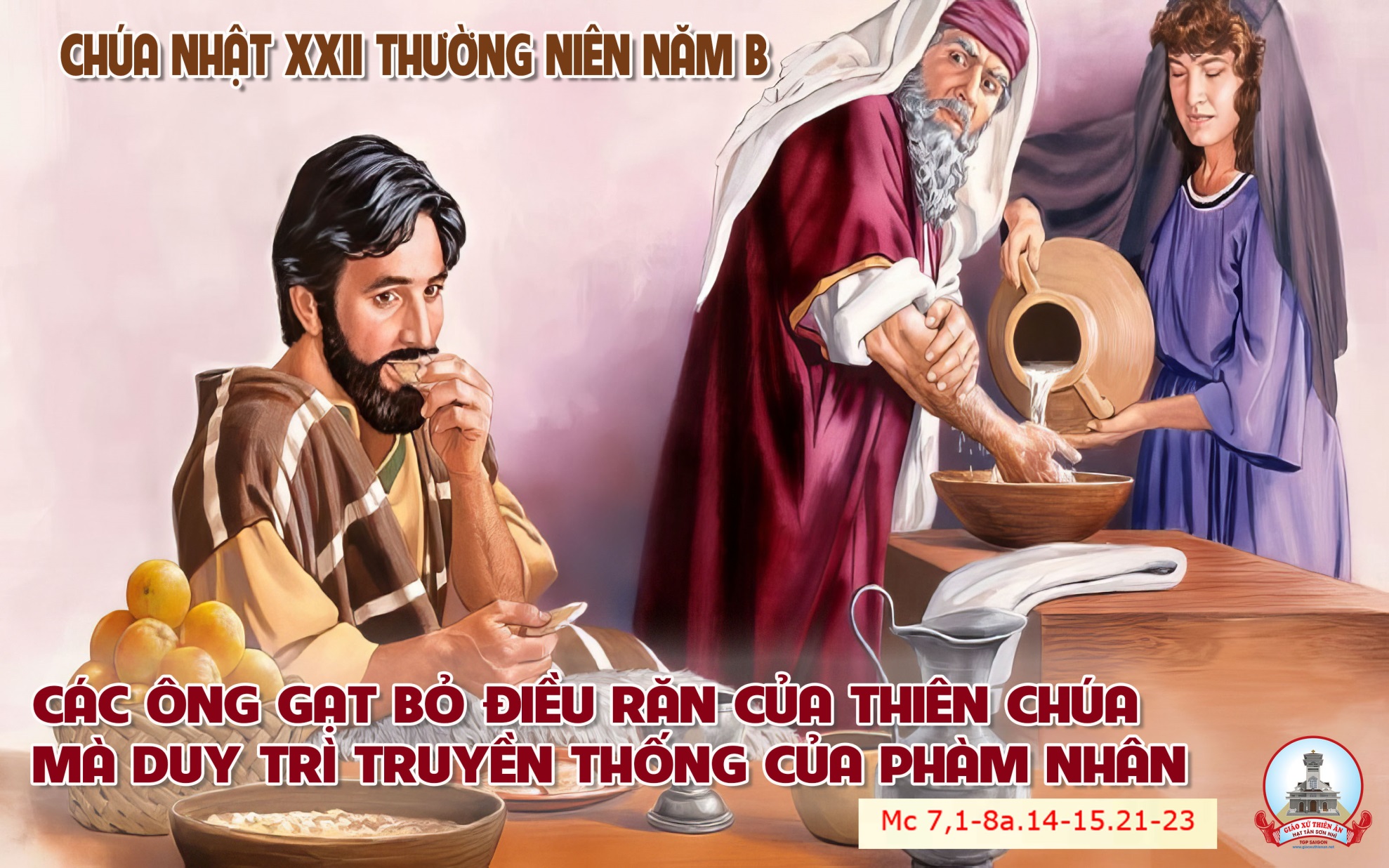 Chúa Nhật XX TN Năm A